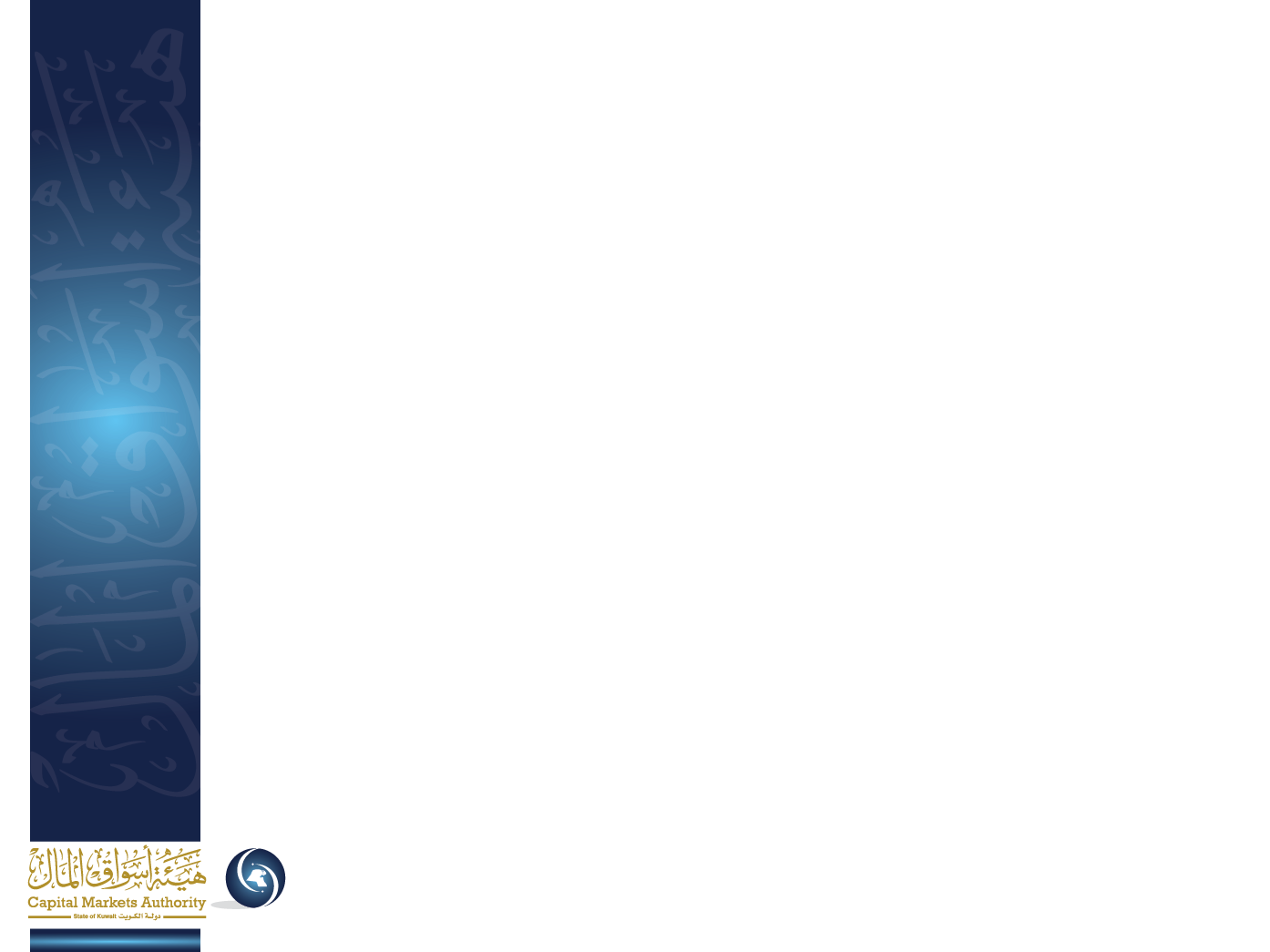 ورشة عمل
اللائحة التنفيذية الجديدة

«قواعد المحافظ الاستثمارية»  
«للأوراق المالية»

إدارة متابعة عمليات الأسواق

30 نوفمـــبر 2015
المقدمــــــــة
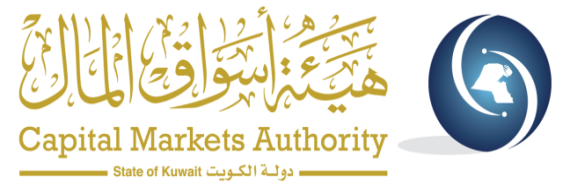 انطلاقاً من أحكام القانون رقم (7) لسنة 2010 بشأن إنشاء هيئة أسواق المال وتنظيم نشاط الأوراق المالية وتعديلاته واللائحة التنفيذية الجديدة، قامت الهيئة بإصدار قواعد إدارة المحافظ الاستثمارية لصالح الغير لدى الأشخاص المرخص لهم، ووضع أطر تنظيمية ورقابية على المحافظ الاستثمارية للتقليل قدر الإمكان من المخاطر المصاحبة لها، فضلاً عن توفير ضمان وحماية للمستثمرين.
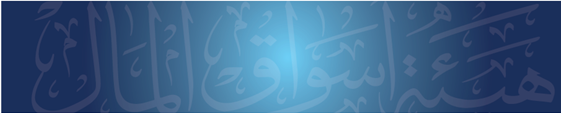 2
(يتبع) المقدمــــــــة
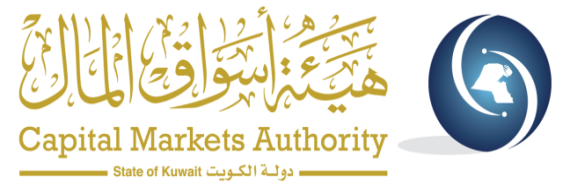 الهدف من هذه  الورشة هو التوعية بالأحكام الجديدة التي تؤثر على نشاط مدير محفظة الاستثمار وفقاً للتعديلات الأخيرة على اللائحة التنفيذية للقانون رقم 7 لسنة 2010 وتعديلاته. 

كما تهدف الورشة أيضاً إلى تعريف الأشخاص المرخص لهم على وجه الخصوص بأي إجراءات أو متطلبات إضافية ناتجة عن التعديلات الأخيرة على اللائحة التنفيذية والأحكام الانتقالية الخاصة بها.
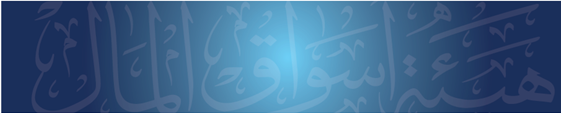 3
نبذة تاريخية
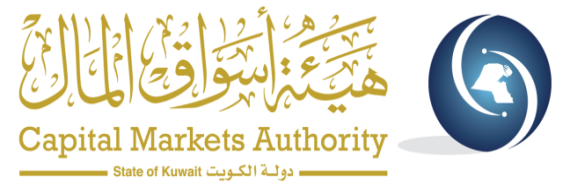 مراحل تطور أعمال التنظيم والرقابة
على المحافظ الاستثمارية
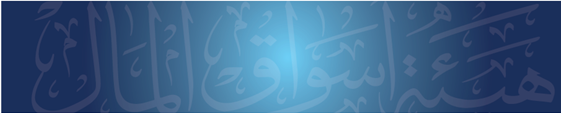 4
مزاولة نشاط إدارة المحافظ الاستثمارية
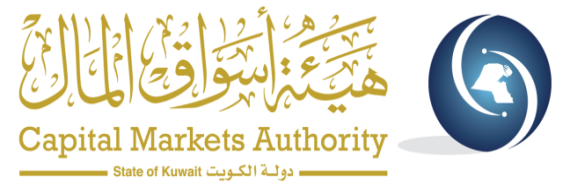 «تقتصر مزاولة نشاط إدارة المحافظ الاستثمارية على الأشخاص المرخص لهم من قبل هيئة أسواق المال»
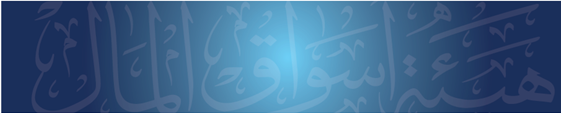 5
محتوى أعمال الورشة
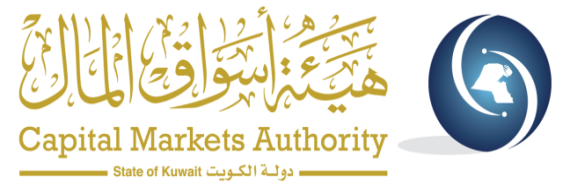 أهم الجوانب المتعلقة بموضوع ورشة العمل

الكتاب المتعلق بموضوع الورشة.
ضوابط إدارة المحافظ الاستثمارية.
نظم الضبط والرقابة الداخلية.
متطلبات ومحددات عامة.
تقارير هيئة أسواق المال.
الأحكام الانتقالية.
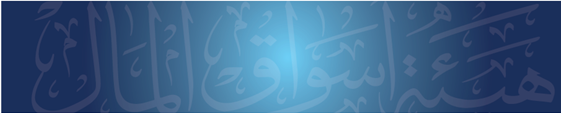 6
الكتاب المتعلق بموضوع الورشة
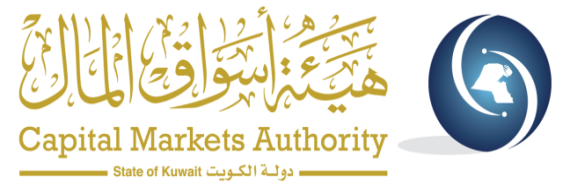 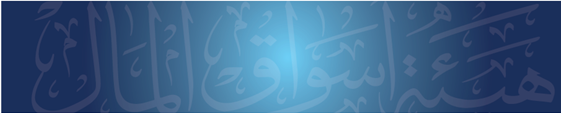 7
ضوابط إدارة المحافظ الاستثمارية
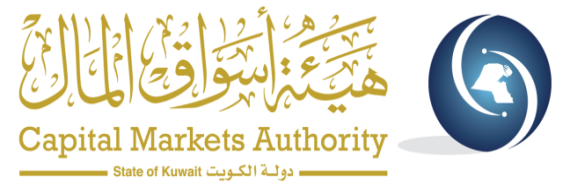 شملت قواعد إدارة المحافظ الاستثمارية للأوراق المالية مجموعة من الضوابط التي تتعلق بأعمال إدارة الشخص المرخص له للمحافظ الاستثمارية لصالح الغير، نورد منها الضوابط والالتزامات التالية:-
	1) معرفة العميل.                                                5) العقود والاتفاقيات.     
	2) الوفاء باحتياجات العميل.                               6) معاملات العملاء.
	3) واجبات الرعاية.                                             7) الأتعاب والعمولات.
	4) واجبات الأمانة.                                              8) تقارير العملاء.
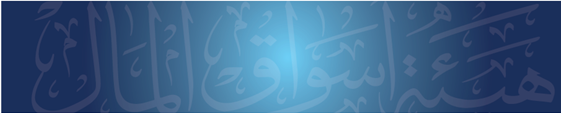 8
ضوابط إدارة المحافظ الاستثمارية
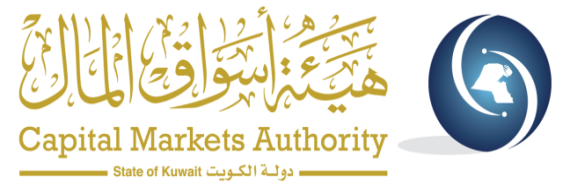 أولاً: معرفة العميل
التعرف على الوضع المالي للعميل وخبرته في مجال الاستثمار، ومقدرته على تحمل المخاطر المرتبطة بالاستثمار في سوق الأوراق المالية.
تختلف التوصية أو المشورة المقدمة للعملاء من عميل لآخر، حيث يجب أن تكون النصائح والتوصيات على بيع أو شراء الأوراق المالية ملائمة ومفصلة لكل عميل على حده، وفقاً لمحددات مختلفة.
عند تقديم المشورة أو التوصية على بيع أو شراء الأوراق المالية للعميل يجب على الشخص المرخص له الأخذ بعين الاعتبار تصنيف العميل وظروفه ومركزه المالي بالإضافة إلى استراتيجية الاستثمار  المتبعة في محفظته الاستثمارية.
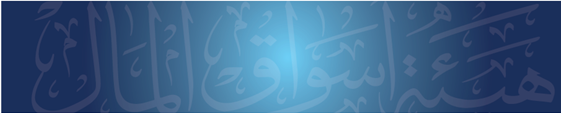 9
ضوابط إدارة المحافظ الاستثمارية
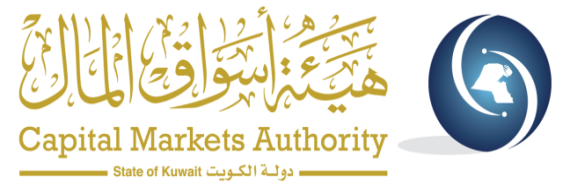 ثانياً: الوفاء باحتياجات العميل
عند قيام الشخص المرخص له بتقديم الخدمات الاستثمارية للعميل، يتعين عليه التأكد من اتساق الخدمات المقدمة مع احتياجات العميل الاستثمارية ووضعه المالي.

ثالثاً: واجبات الرعاية
يجب أن تكون مصلحة العميل ورعاية استثماراته من أهم أهداف الشخص المرخص له، حيث يتعين عليه الالتزام على الأخص بما يلي:
عدم تخويل أشخاص آخرين لإدارة استثمارات العميل، مع إمكانية تخويل شركات متخصصة لإدارة استثمارات العميل خارج دولة الكويت بشرط موافقة العميل الكتابية.
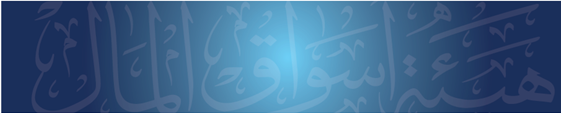 10
ضوابط إدارة المحافظ الاستثمارية
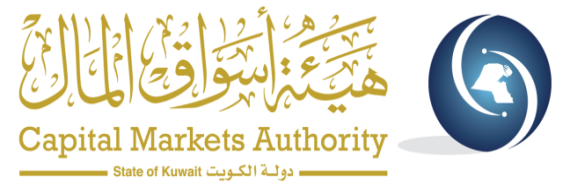 (يتبع) ثالثاً: واجبات الرعاية
يجب أن يمتلك المحفظة الاستثمارية عميلاً واحداً فقط، ما عدا حالات الإرث وذلك وفقاً للقواعد المنصوص عليها في هذه اللائحة.
فتح محفظة استثمارية رئيسية واحدة لكل عميل، وذلك لكل نوع من المحافظ الاستثمارية وفق الآلية التي تدار بها المحفظة، مع إمكانية فتح محفظة استثمارية فرعية تندرج تحت المحفظة الاستثمارية الرئيسية التي يتملكها العميل.
تمكين العملاء من ممارسة حقوقهم المترتبة على ملكية الأوراق المالية، مثل حق إجراء أي تصرف على الأوراق المالية، وحق التصويت والترشيح والتعيين في مجالس إدارات الشركات، مع عدم جواز قيام الشخص المرخص له بممارسة تلك الحقوق بالإنابة عن العملاء إلا من خلال تفويض كتابي من العميل سواء تم ذكره في العقد أو تفويض خاص. (باستثناء حالات وجود شرط في الاتفاق يقيد حق العميل في ممارسة كل أو بعض الحقوق المترتبة على ملكية الورقة المالية).
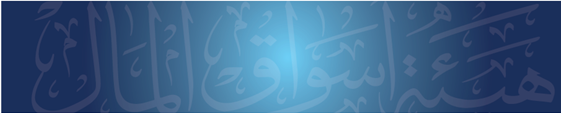 11
ضوابط إدارة المحافظ الاستثمارية
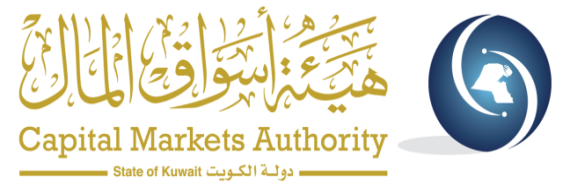 (يتبع) ثالثاً: واجبات الرعاية
تحمل المسؤولية عن أخطاء الشخص المرخص له أو موظفيه التي قد تحدث عند تنفيذ الصفقات وأوامر العملاء.
عدم الاشتراك في تأسيس الشركات الجديدة من الأسهم نيابة عن العملاء، دون المساس بحق الشخص المرخص له في الاكتتاب نيابة عن العملاء، على أن تُقدم طلبات الاكتتاب وأن تستصدر شهادات الأوراق المالية باسم كل مكتتب على حدة.
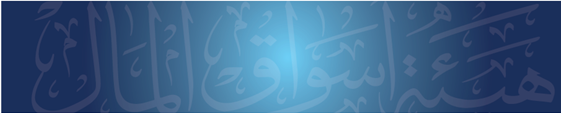 12
ضوابط إدارة المحافظ الاستثمارية
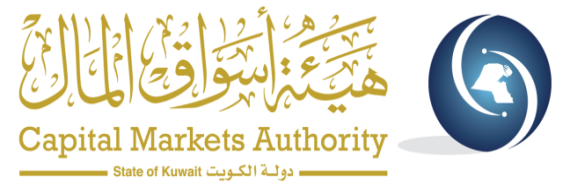 رابعاً: واجبات الأمانة وسرية المعلومات
يجب أن يتصرف الشخص المرخص له في جميع الأحوال بحسن نية ولمصلحة العميل، والمحافظة على بذل عناية الشخص الحريص عند إدارة المحافظ الاستثمارية للعملاء، حيث يتعين عليه الالتزام على الأخص بما يلي:
الحفاظ على سرية المعلومات الخاصة بالعملاء.
استخدام أموال وأصول العميل في الأغراض المبينة بعقد الاتفاق.
عدم تقديم أي بيانات أو معلومات غير حقيقية، تهدف إلى توجيه العملاء لاتخاذ قرارات تخدم مصالح الشخص المرخص له.
عدم تقديم ضمانات ضد الخسائر، أو الوعود أو الترويج لتحقيق نتائج إيجابية.
عدم الإفراط في إبرام الصفقات وذلك استهدافاً للعمولات والأتعاب.
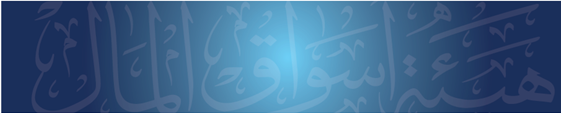 13
ضوابط إدارة المحافظ الاستثمارية
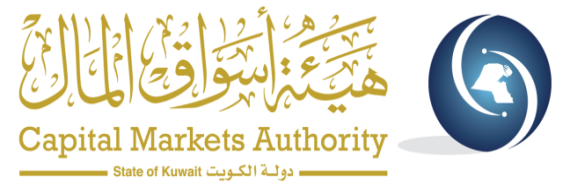 (يتبع) رابعاً: واجبات الأمانة وسرية المعلومات
عدم استخدام المحافظ الاستثمارية في غير الأغراض المخصصة لها أو لمصلحة الشخص المرخص له، وعلى وجه الخصوص في الأغراض التمويلية أياً كان شكلها، سواء كانت في صورة منح قروض أو تسهيلات ائتمانية، أو رهن المحفظة الاستثمارية كضمان للحصول على قروض أو تسهيلات ائتمانية لمصلحته الشخصية.
الامتناع عن إجراء أي صفقات أو معاملات استثمارية تخص العملاء تهدف إلى: التأثير على اتجاهات أسعار الأوراق المالية المدرجة، أو تكوين انطباع كاذب أو مضلل بوجود نشاط في ورقة مالية، أو تكوين سعر مصطنع لطلب أو عرض أو تداول ورقة مالية.
الامتناع عن تنفيذ أوامر العميل، إذا كان هناك جزاء نافذ من الجهات الرقابية أو القضائية، أو إذا توافر لدى الشخص المرخص له قناعة أن أوامر العميل تنطوي على ممارسات غير ملائمة أو التداول بناء على معلومات داخلية أو عدم الالتزام بالقوانين والقواعد المعمول بها.
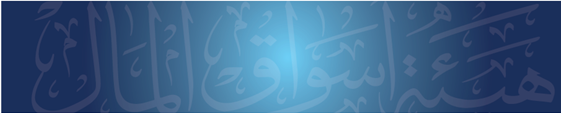 14
ضوابط إدارة المحافظ الاستثمارية
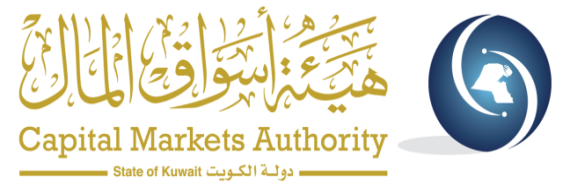 خامساً: العقود والاتفاقيات
يجب أن تتضمن الاتفاقية المبرمة فيما بين العميل والشخص المرخص له العديد من البيانات والمعلومات الضرورية، ومنها على سبيل المثال لا الحصر ما يلي:
شكل ونوع المحفظة الاستثمارية وأهدافها والغرض الذي أنشِئت من أجله، وضوابط التنوع والسياسة الاستثمارية المتبعة.
حدود التفويض الصادر من العميل للشخص المرخص له.
آلية تنفيذ وإبرام الصفقات.
بيان حول ما إذا كان العميل يشغل منصب عضو مجلس إدارة في أي شركة مدرجة أو منصباً بالإدارة التنفيذية، مع التزام العميل بتزويد الشخص المرخص له بالمستجدات والمتغيرات.
آلية إبلاغ العميل بالصفقات، والتقارير التي سيتم موافاة العميل بها.
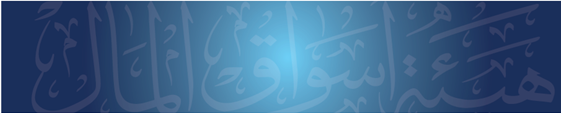 15
ضوابط إدارة المحافظ الاستثمارية
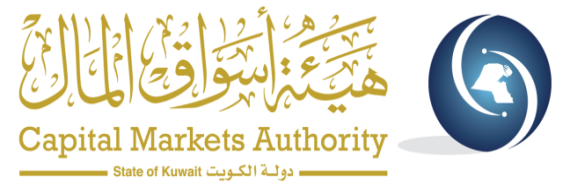 سادساً: معاملات العملاء
يتوجب على الشخص المرخص له عند تنفيذ معاملات العميل مراعاة ما يلي:
الحفاظ على مصلحة العميل عند إرسال أوامره إلى جهات أخرى لتنفيذها.
عدم تجميع أوامر العميل مع أوامر عملاء آخرين للأوراق المالية المدرجة، وذلك في حال كانت المحفظة الاستثمارية بإدارة العميل.
عدم التدخل في أوامر العميل سواء بشكل مباشر أو غير مباشر، مع عدم الإخلال بواجبات النصح.
عدم تنفيذ أوامر للعميل إلا من خلال توافر أموال سائلة أو أوراق مالية في حساب العميل.
عدم قيام الشخص المرخص له باستخدام أموال وأصول أي عميل لصالح عميل آخر.
عند تلقي أوامر العملاء من خلال المكالمات الهاتفية يجب على الشخص المرخص له تسجيل المحادثات الهاتفية، كما يجب على الموظف التعريف عن نفسه، والتأكد من هوية العميل، وتحديد نوع الأمر وتفاصيل الصفقة.
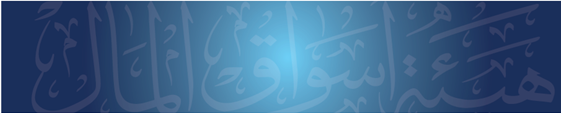 16
ضوابط إدارة المحافظ الاستثمارية
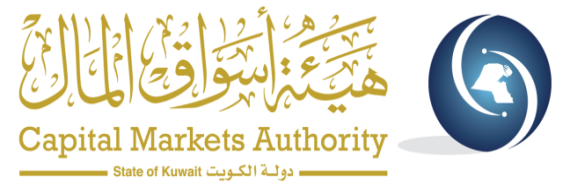 سابعاً: الأتعاب والعمولات
تخضع عملية احتساب الأتعاب والعمولات المستحقة للشخص المرخص له نظير الخدمات المقدمة لبعض الضوابط التالية:
عدم فرض رسوم مقابل فتح المحفظة الاستثمارية.
ألا تكون الأتعاب والعمولات لخدمات المحفظة الاستثمارية مبالغ فيها، وأن تتسق مع طبيعة الخدمات المقدمة للعميل.
تعريف العميل بآلية احتساب الأتعاب والعمولات نظير كافة الخدمات، ومنها الأتعاب التشجيعية.
كيفية الوفاء بالأتعاب والعمولات.
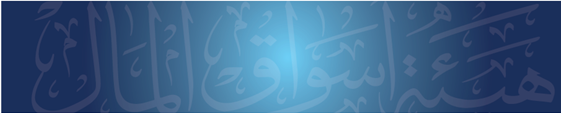 17
ضوابط إدارة المحافظ الاستثمارية
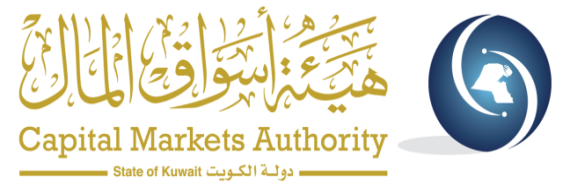 ثامناً: تقارير العملاء
أن من حقوق العملاء الواجبة على الشركات المديرة للمحافظ الاستثمارية تعريفهم عن أوضاع استثماراتهم بشكل منتظم ومستمر وبصورة واضحة ودقيقة، وذلك للصفقات التي يتم تنفيذها، لذا يتوجب على الشخص المرخص له إعداد الآتي:
تقارير دورية – بصفة شهرية على الأقل – توضح محتويات وقيمة المحفظة الاستثمارية.
إخطارات بشأن أية أمور تتعلق بالأوراق المالية المكونة للمحفظة الاستثمارية، ومنها على سبيل المثال: موعد انعقاد الجمعية العامة، قرار توزيع الأرباح، استلام الأرباح، زيادة/تخفيض رأس المال، اكتتاب، استحواذ، بالإضافة إلى أي قرارات متخذة من قبل الجهات الرقابية تجاه الشركات التي يمتلك فيها العميل أوراق مالية.
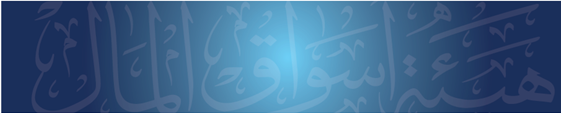 18
نظم الضبط والرقابة الداخلية
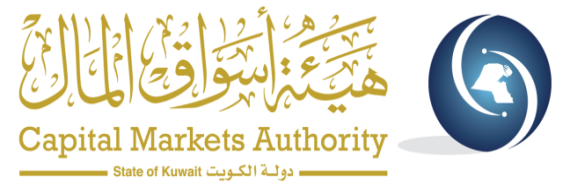 نظراً لسرية المعلومات المتداولة في إدارة المحافظ الاستثمارية وخصوصيتها، وفضلاً عن التعامل المباشر مع الأنظمة الخاصة بتلقي وإعطاء أوامر البيع والشراء للأوراق المالية، يتعين على الشخص المرخص له توفير ضوابط محددة خاصة بالرقابة الداخلية، وذلك وفقاً لما يلي:
المكان المخصص لإدارة المحافظ الاستثمارية
يجب أن يكون مؤمناً ومزوداً بأدوات رقابة فعالة.
يقتصر دخول المكان على أشخاص محددين ومعتمدين من الإدارة العليا، فقط دون غيرهم.
أصول وأموال العملاء
الفصل بين متخذي القرار الاستثماري للمحافظ الاستثمارية بإدارة الشخص المرخص له ومن يقوم بتنفيذ الأوامر للمحافظ الاستثمارية لدى الشخص المرخص له.
تجميد حساب العميل في حال الوفاة والإرث لحين صدور حصر الوراثة وذلك وفقاً للقواعد المنصوص عليها في هذه اللائحة.
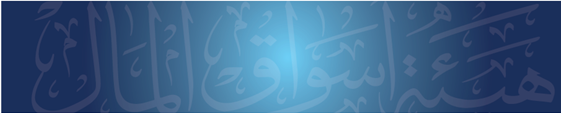 19
متطلبات ومحددات عامة
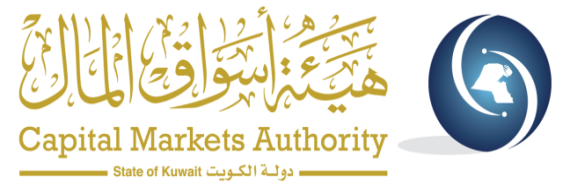 إعداد السياسات والإجراءات الخاصة بإدارة المحافظ الاستثمارية للأوراق المالية للعملاء على أن يشتمل الدليل ما يفيد الالتزام بالأهداف الاستثمارية للعميل وآلية احتسابها ويتم تحديد صلاحيات وسلطات ومسؤوليات الشخص المرخص له وغيرها من المعلومات المهمة المذكورة في اللائحة.

يجب أن يشتمل الدليل على بيان يوضح السياسات المتبعة، وكيفية تحديد آلية تنويع وتوزيع الأصول وآلية تحديد الأسواق المستثمر بها وفق توجهات العميل، وتحديد المخاطر المرتبطة بالمحفظة الاستثمارية، بالإضافة إلى الحدود القصوى للتركزات في المحفظة الاستثمارية، والأسس والضوابط المرتبطة بعمليات توزيع الأوراق المالية التي يتم شراؤها للعملاء.
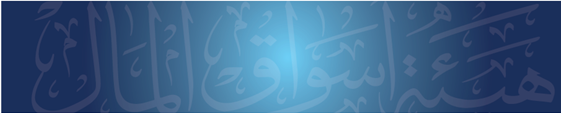 20
(يتبع) متطلبات ومحددات عامة
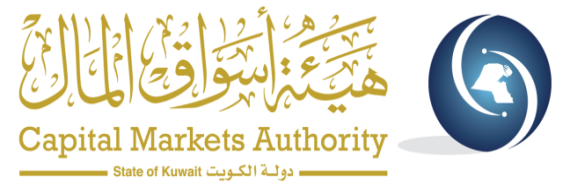 كما يتعين على الشخص المرخص له بإدارة المحافظ الاستثمارية الالتزام بما يلي:
عدم إنشاء محافظ استثمارية لمصلحته لدى شخص مرخص آخر، ويستثنى من ذلك المحافظ التي تنشأ لدى شخص مرخص له آخر للاستثمار في الأسواق الخارجية، والمحفظة الاستثمارية المرهونة كضمان لأحد البنوك.
عدم عقد صفقات داخلية بين المحافظ الاستثمارية التي يقوم بإدارتها.
عدم تداول أسهم خزينة في محفظة تعود ملكيتها للشركة مصدرة الأسهم.
مراعاة ألا يشغل القائمون على إدارة المحافظ الاستثمارية مناصب في مجالس إدارات أو جهاز تنفيذي لدى أشخاص مرخص لهم آخرين.
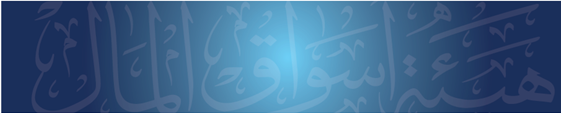 21
تقارير هيئة أسواق المال
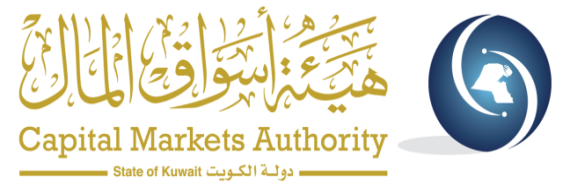 التقارير الدورية الواجب رفعها لهيئة أسواق المال
أولاً: التقارير الشهرية
إنشاء وإغلاق المحافظ الاستثمارية.
تداولات موظفي وأعضاء مجلس الإدارة الذين لديهم محافظ استثمارية.
تداولات عملاء المحافظ الاستثمارية على الأوراق المالية المصدرة من الشخص المرخص له أو الشركة الأم أو التابعة أو الزميلة.
تداولات عملاء المحافظ الاستثمارية الأجانب (غير الكويتيين).
ثانياً: التقارير الربع سنوية
تقرير حول جميع المحافظ الاستثمارية لدى الشخص المرخص له، مع بيان عن المحافظ الاستثمارية المرهونة.
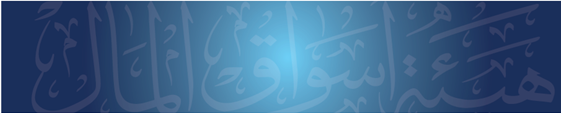 22
تقارير هيئة أسواق المال
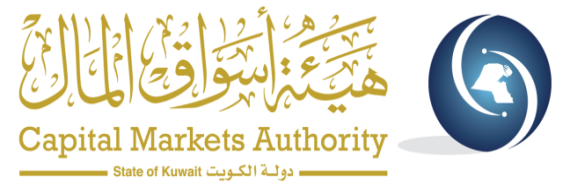 التقارير الدورية الواجب رفعها لهيئة أسواق المال
ثالثاً: الإخطارات الفورية
عند حدوث تغييرات أو تطورات تؤثر بشكل جوهري على قيام الشخص المرخص له بواجباته في نشاط إدارة المحافظ الاستثمارية.
عند الامتناع عن تنفيذ صفقات لصالح العملاء.
عند حدوث أية مشاكل أو أعطال في وسائل الرقابة الفعالة القائمة لدى الشخص المرخص له.
تقرير يوضح الجهاز القائم على إدارة المحافظ الاستثمارية، مع تزويد الهيئة بأية تغيير يطرأ عليه.
نسخة من دليل إدارة المحافظ الاستثمارية لصالح العملاء المعتمد من مجلس الإدارة.
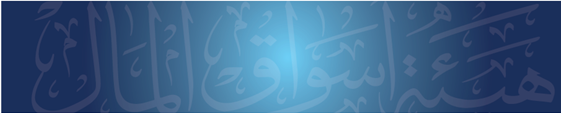 23
الأحكام الانتقالية
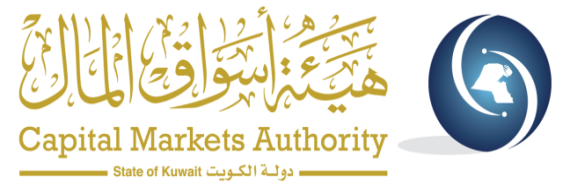 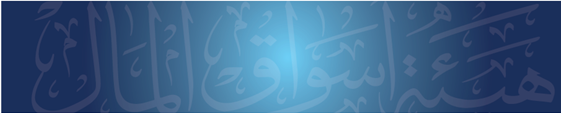 24
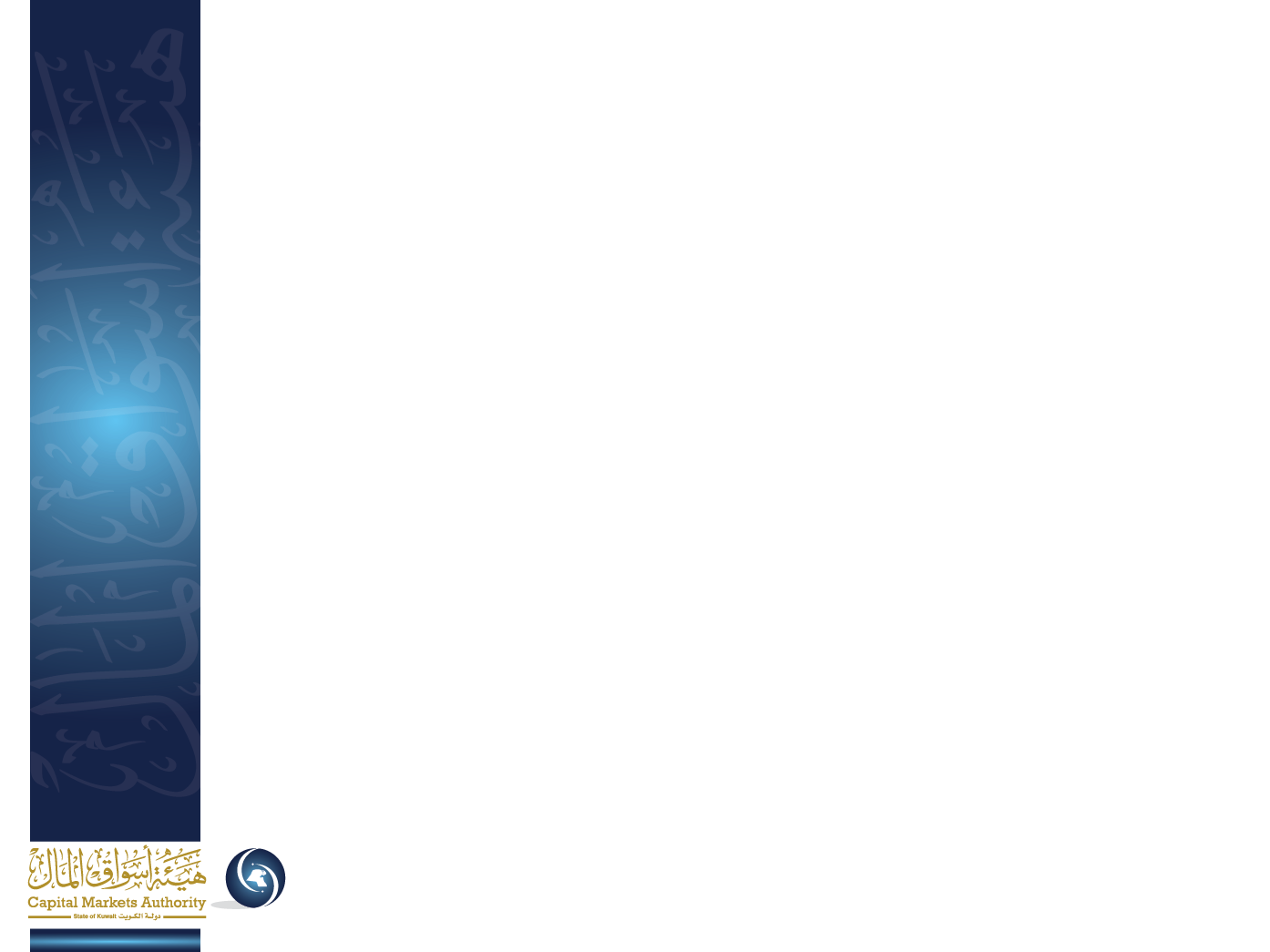 شــكــراً